Jours disponibles Maïs
Limousin
Stations météo : Guéret(Sable) – Guéret(Limon) – Limoges
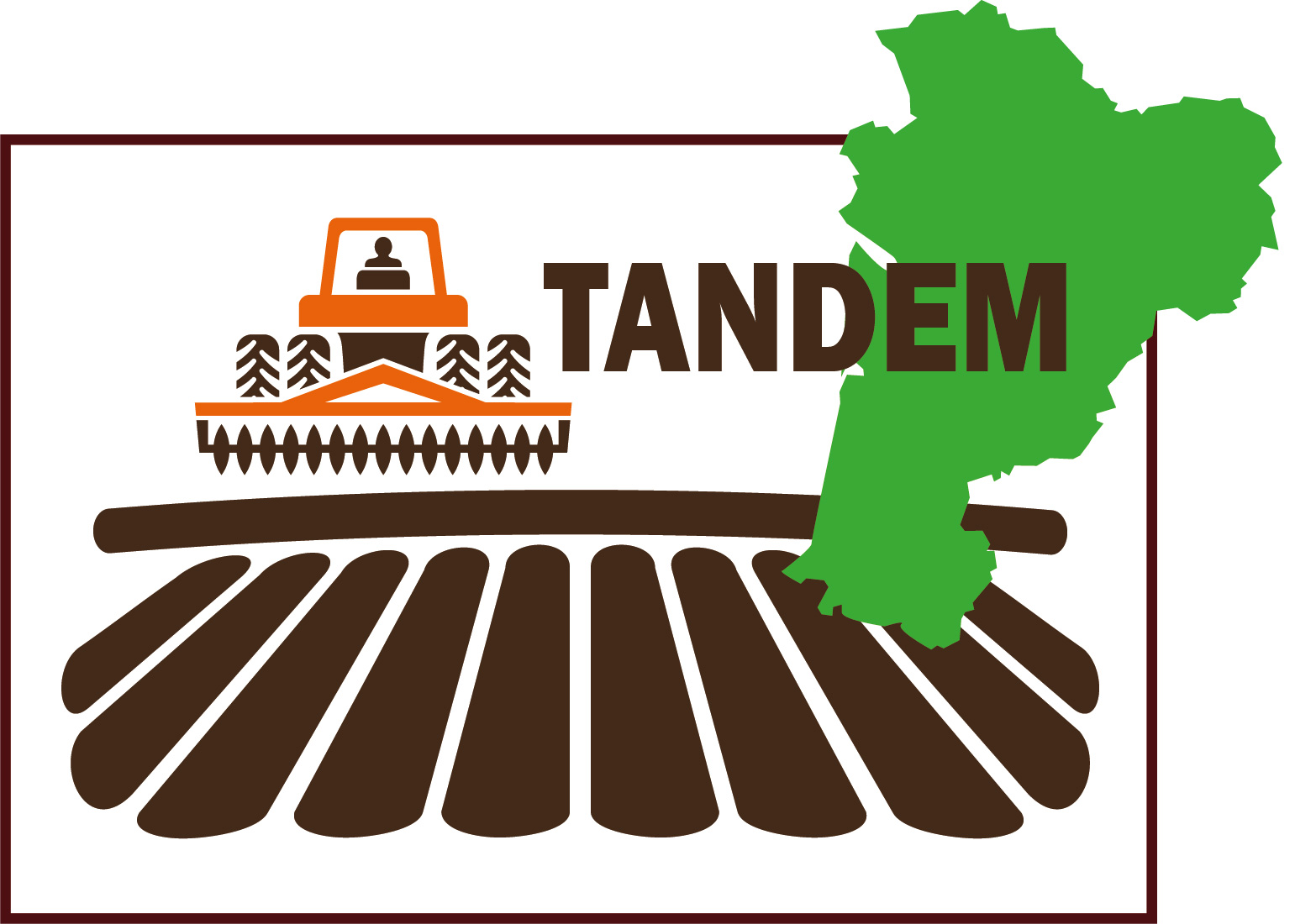 Calendrier des jours disponibles d’intervention sur maïs dans la Creuse
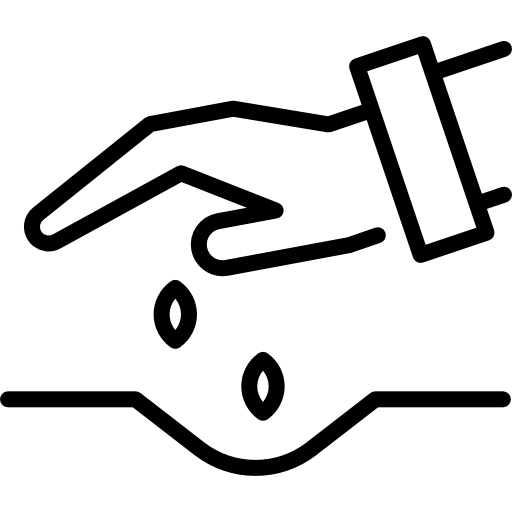 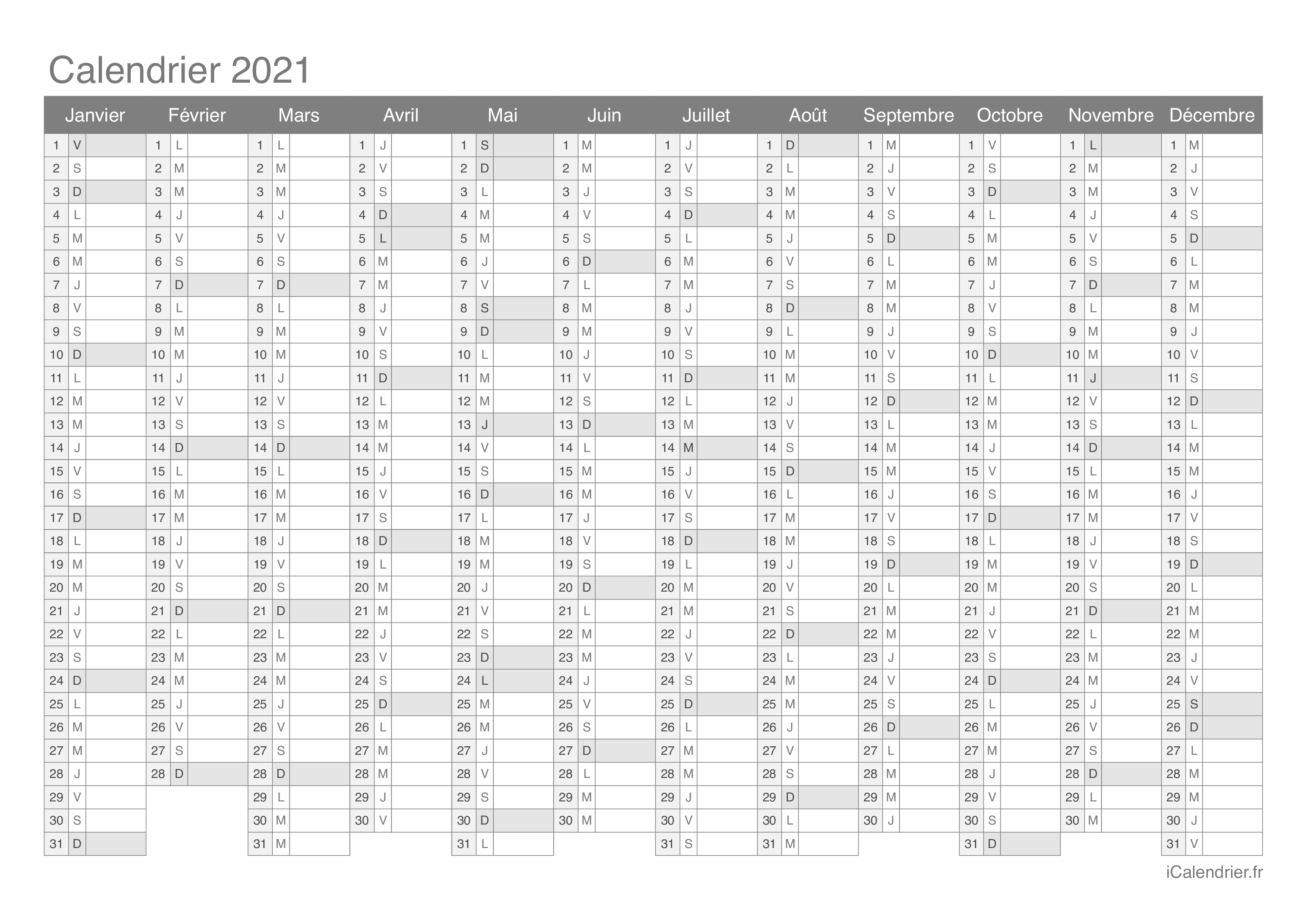 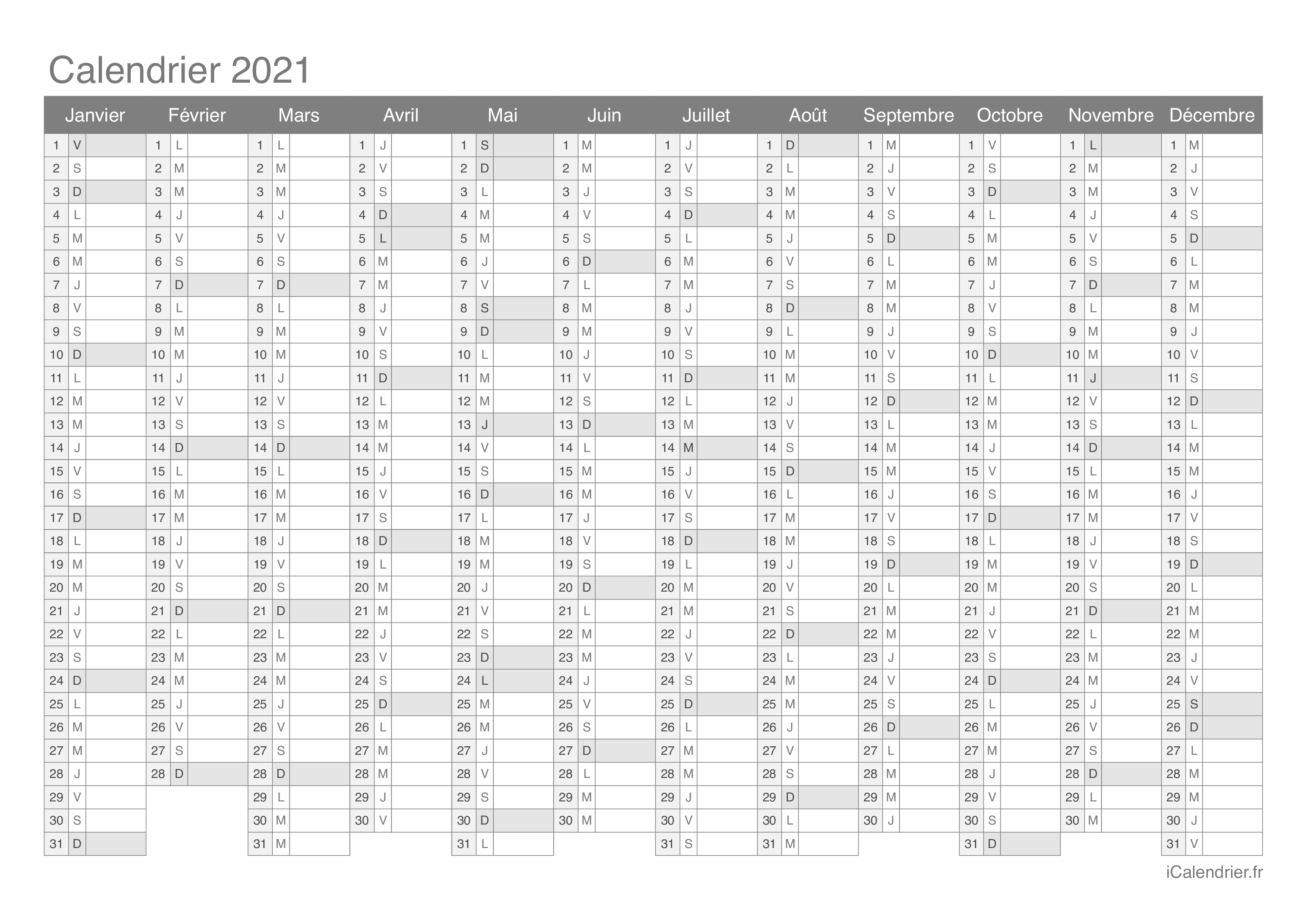 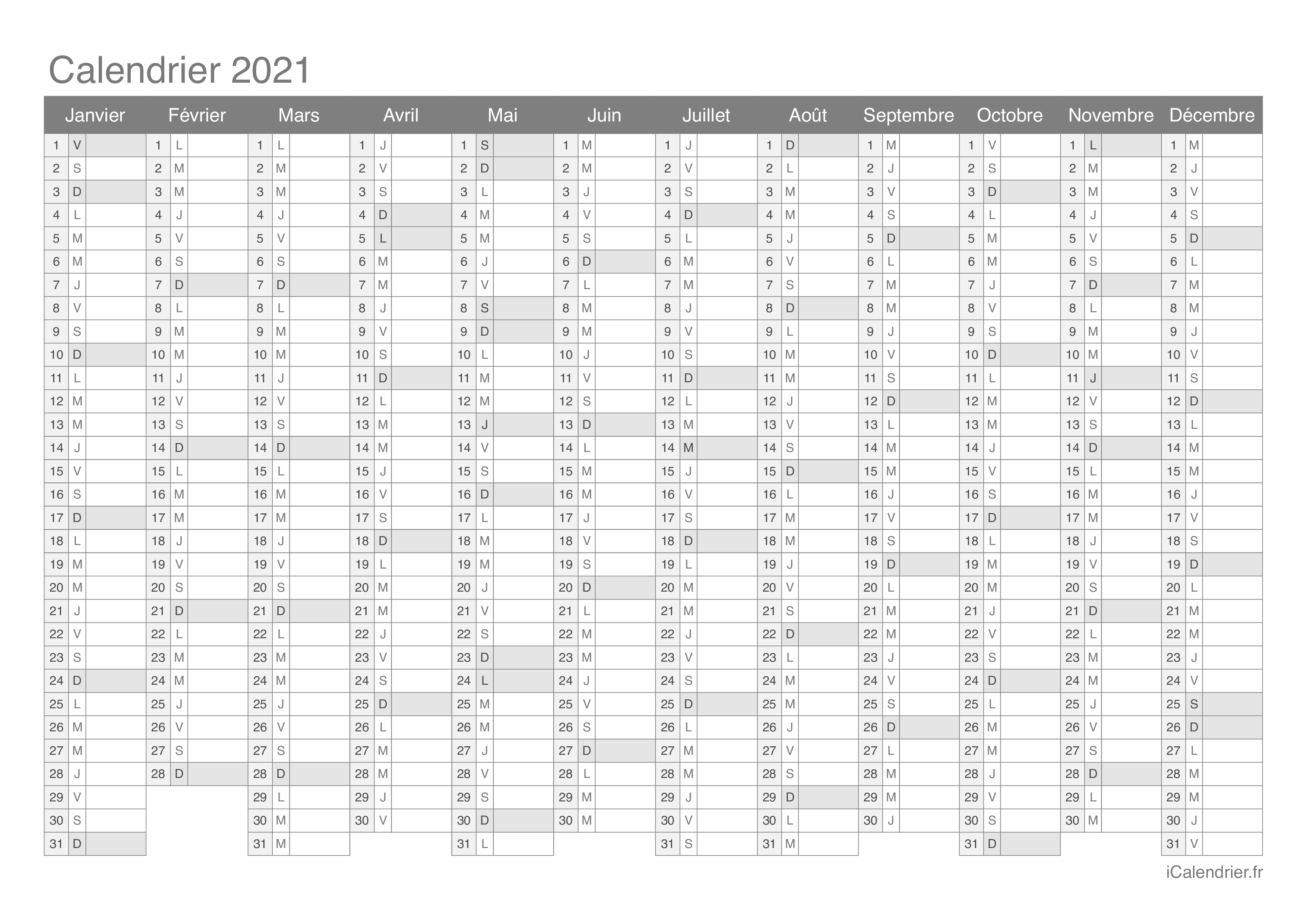 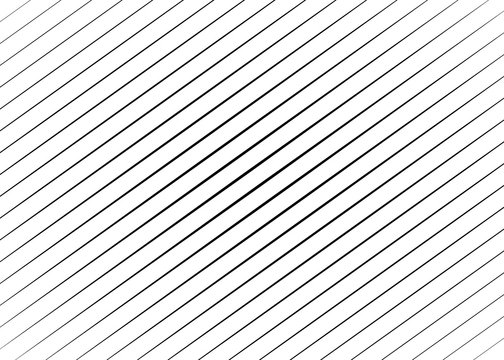 3 J
1,5 J
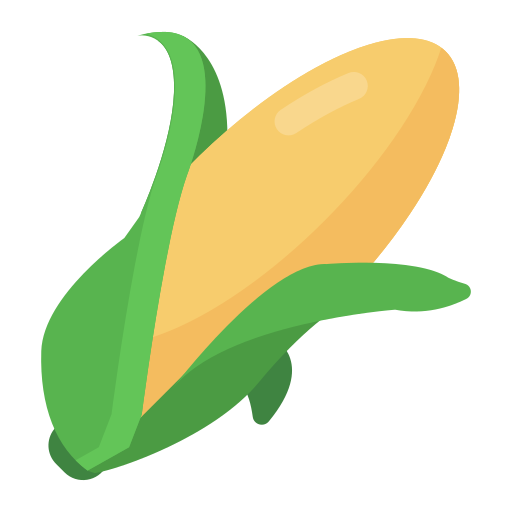 Maïs
Guéret (23)
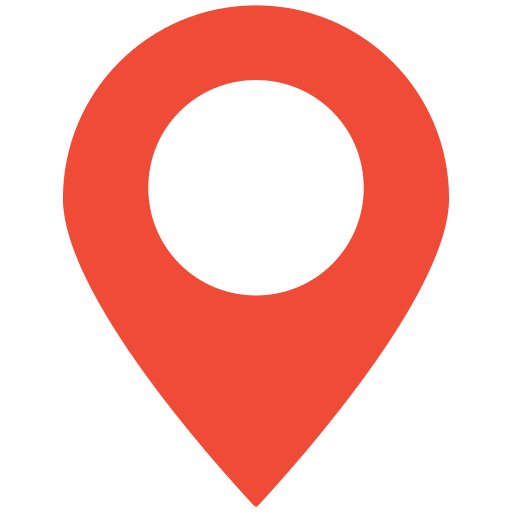 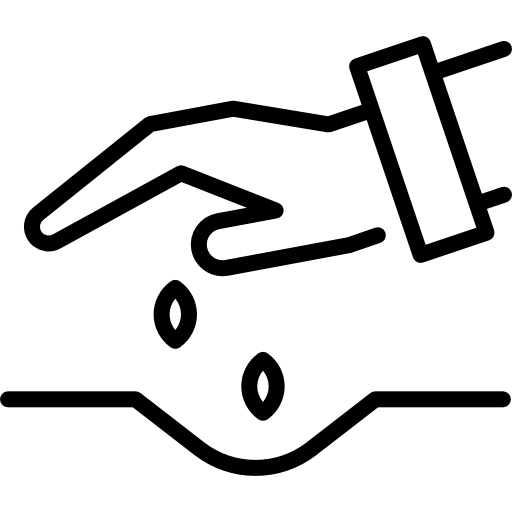 1,5 J
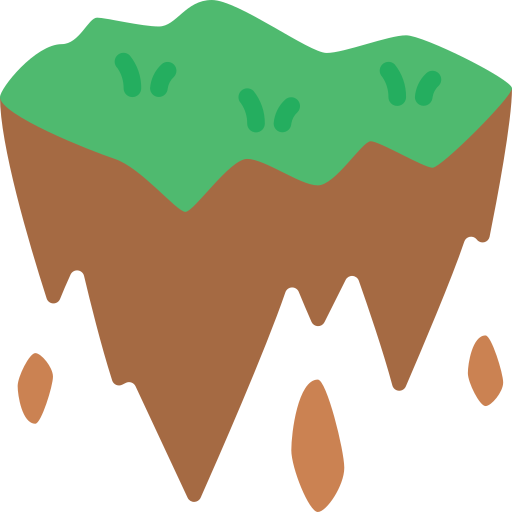 Sable limoneux
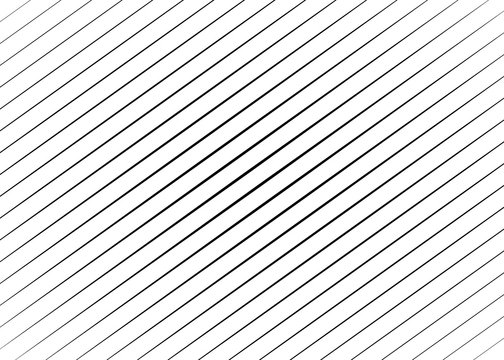 9,5 J
1 J
3 J
3,5 J
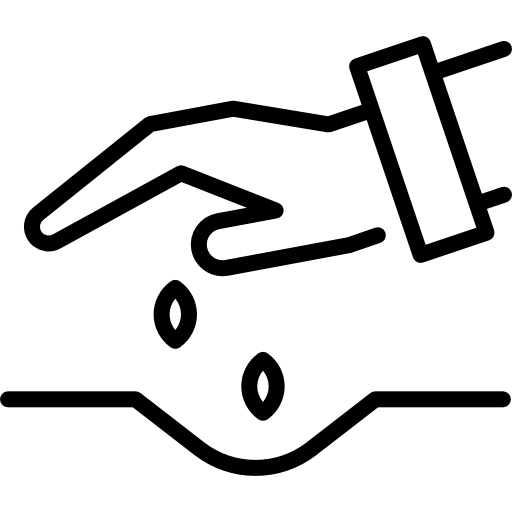 Légende
8 J
Stades maïs :
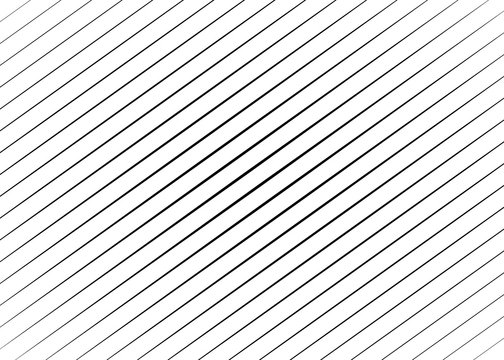 Prélevée
0 J
Stades 2-4F
Stades 4-10F
Stades 10-12F
7,5 J
2 J
Nombre de jours disponibles
- J
1,5 J
Semis précoce : 10/04
Semis tardif : 20/05
Semis moyen : 01/05
2
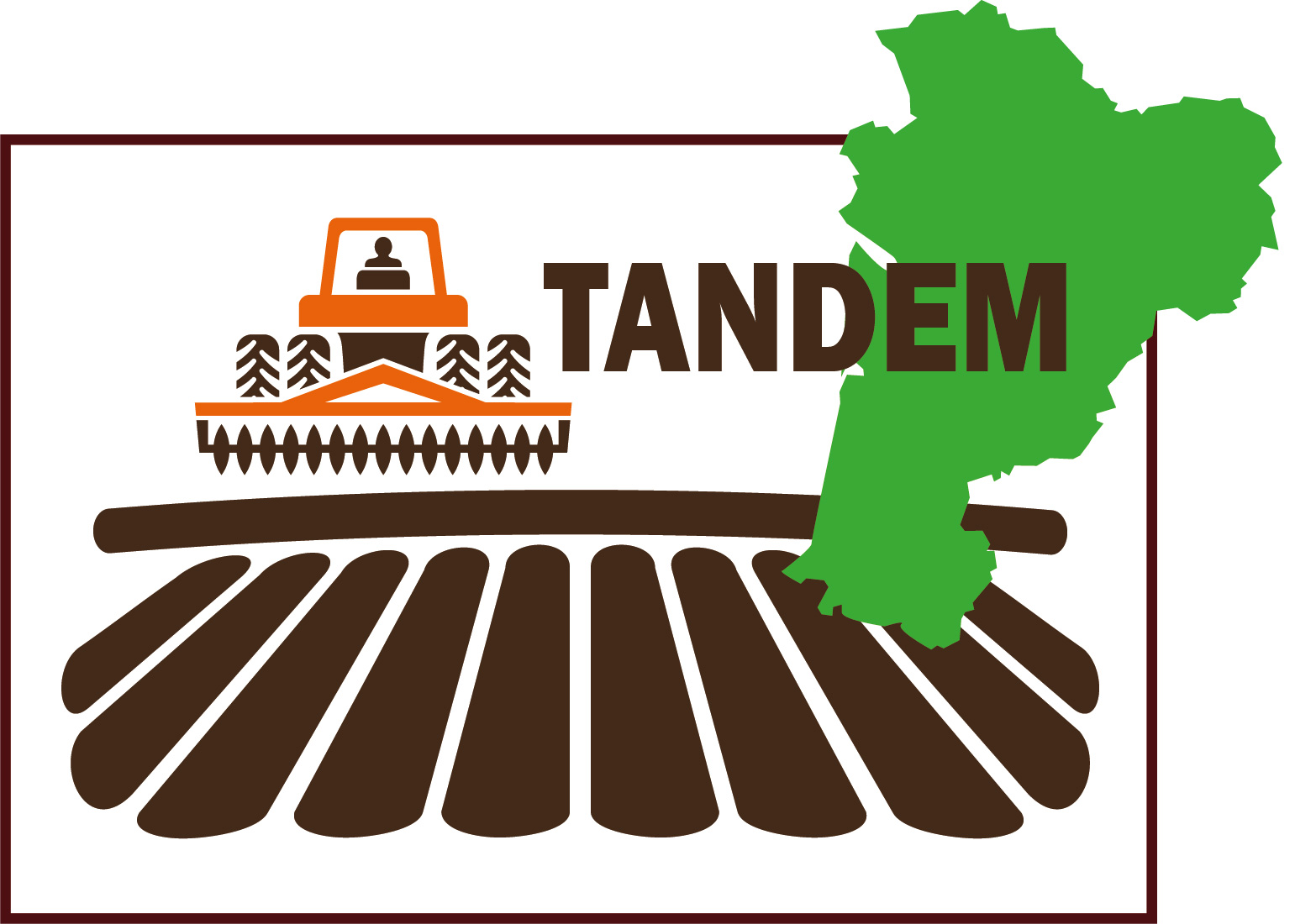 Calendrier des jours disponibles d’intervention sur maïs dans la Creuse
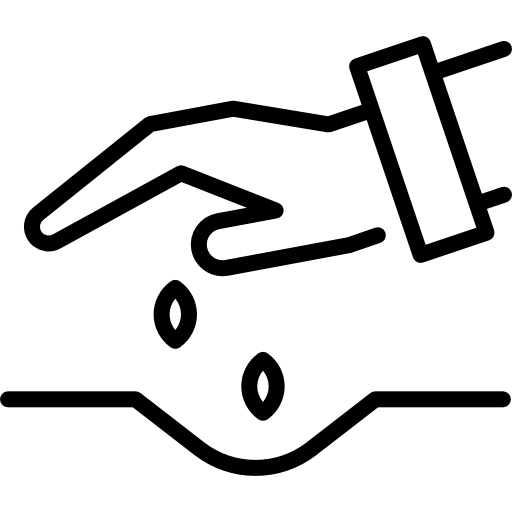 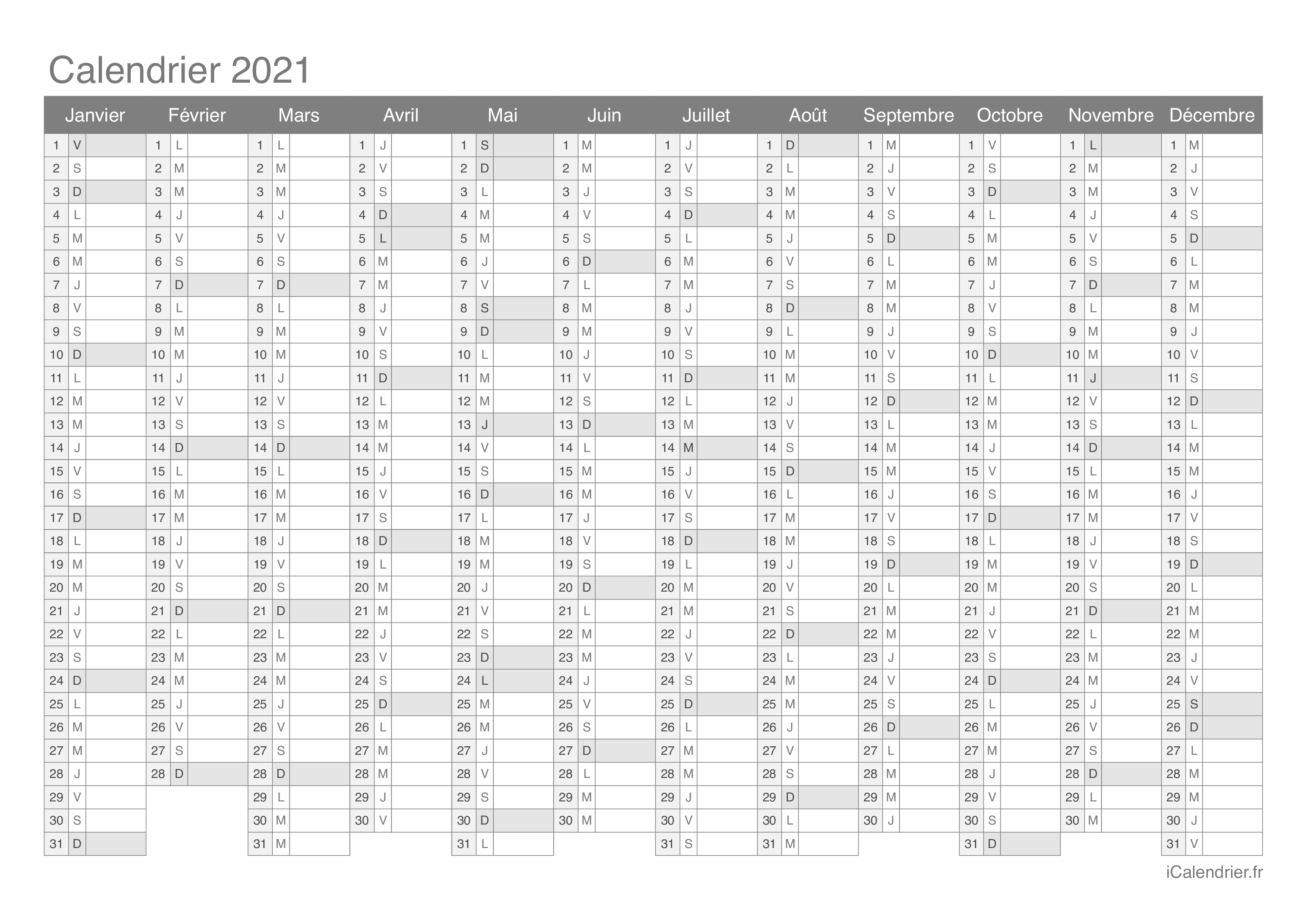 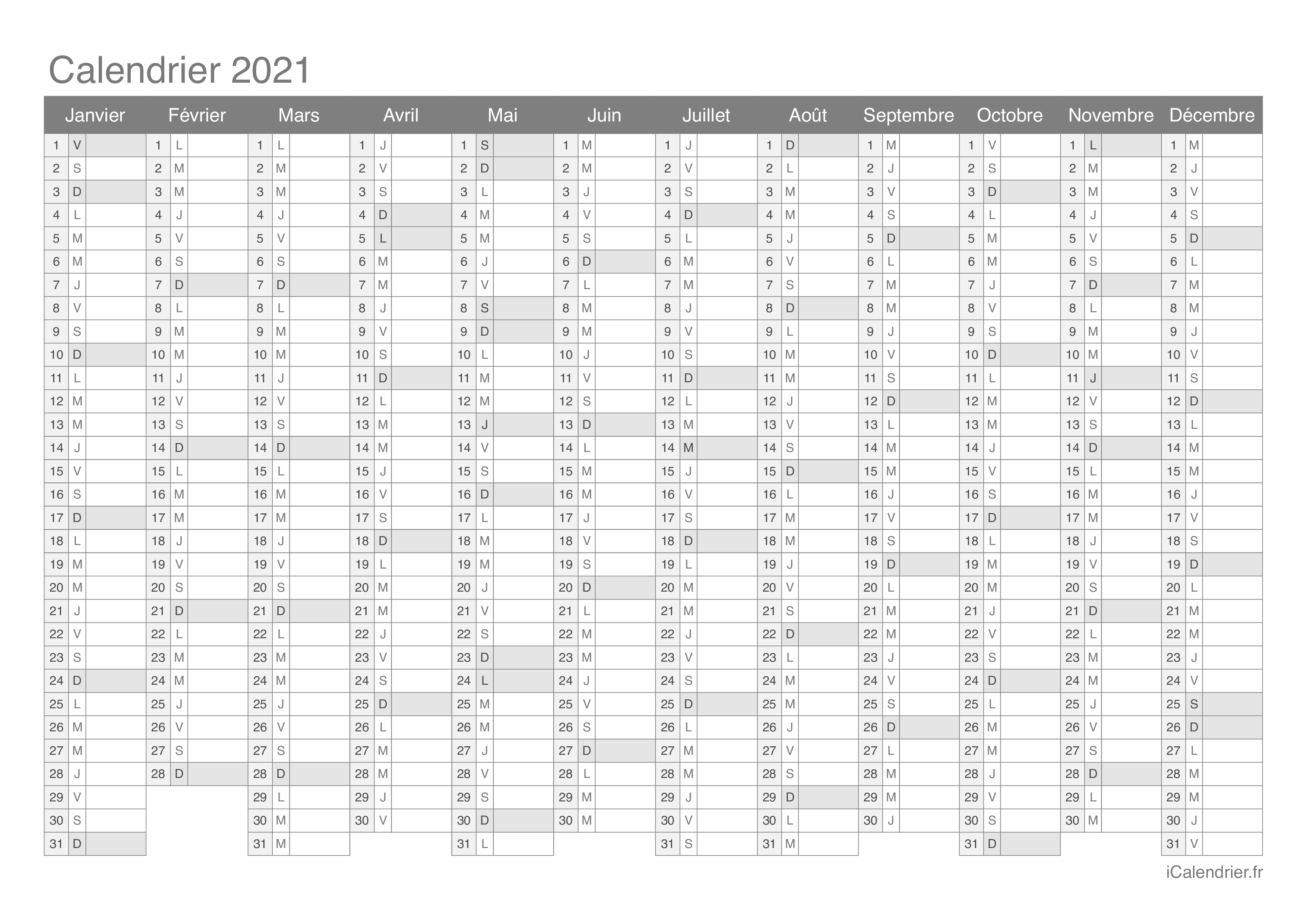 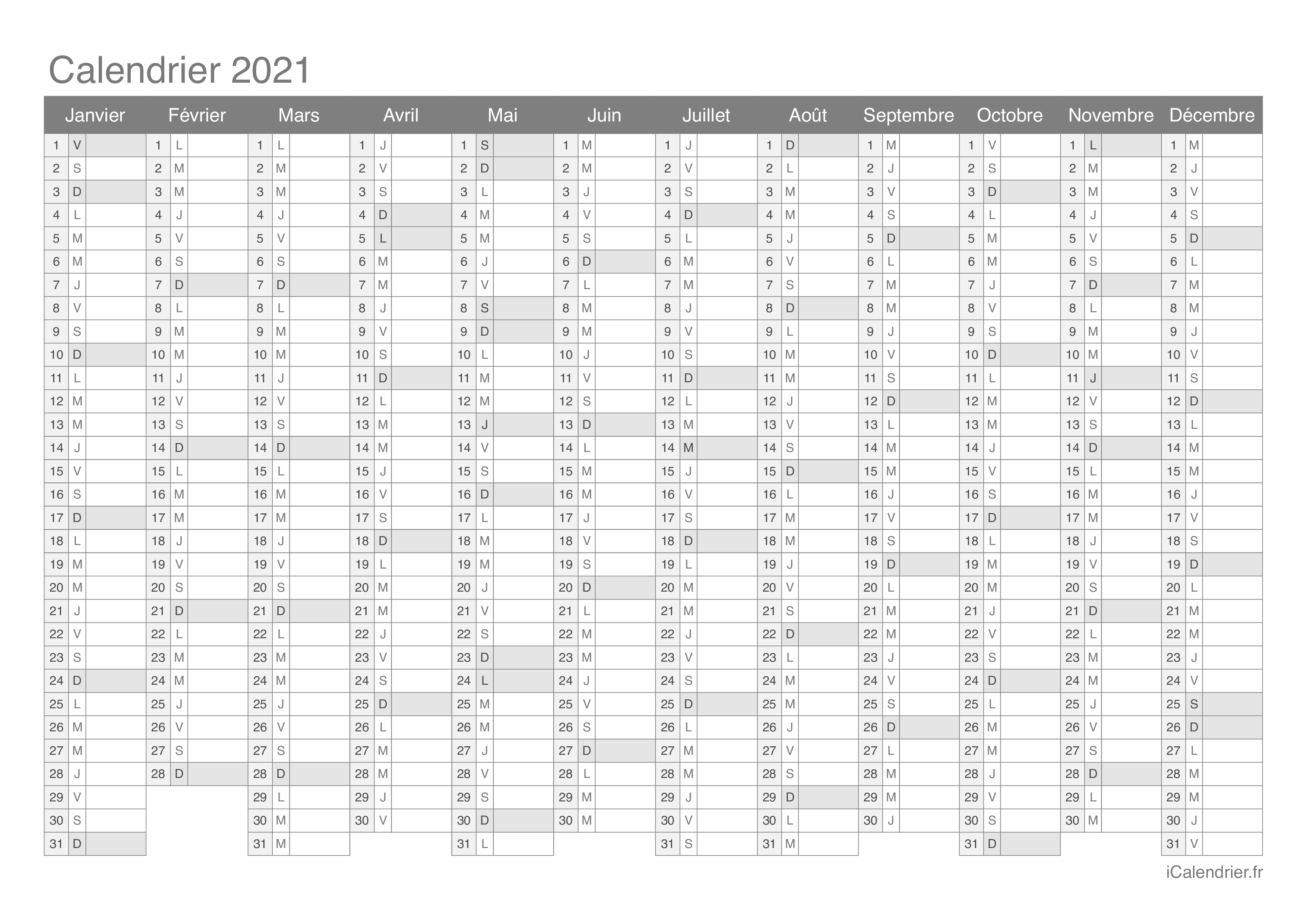 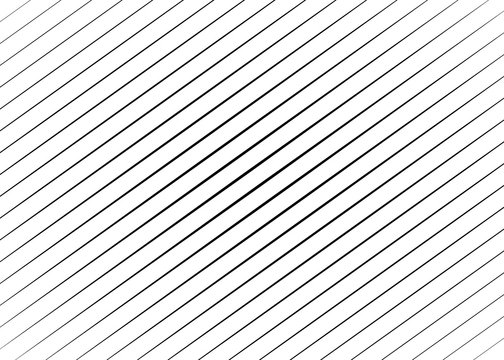 3,5 J
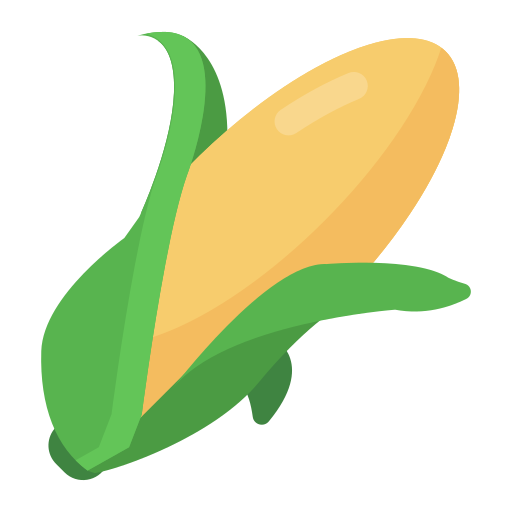 Maïs
2 J
1,5 J
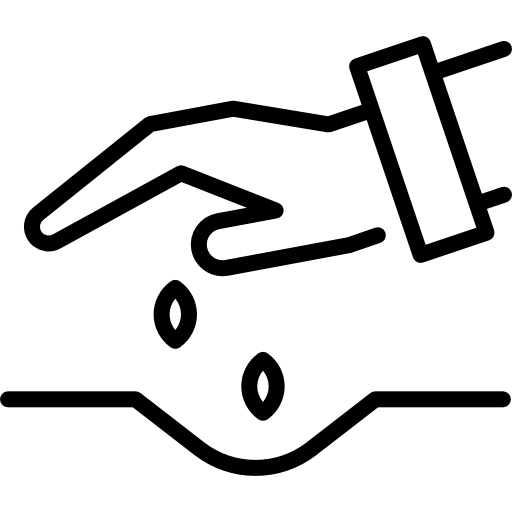 Guéret (23)
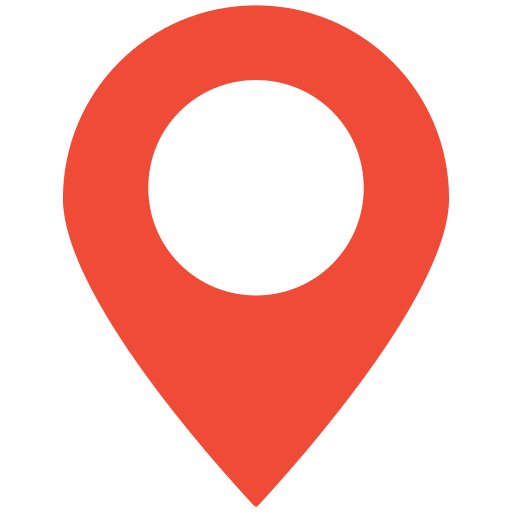 3 J
9 J
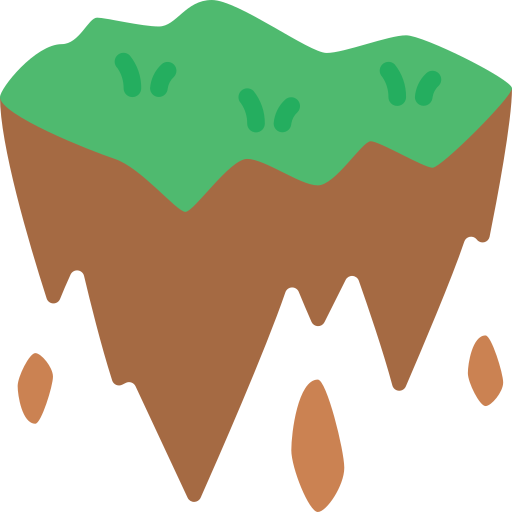 limon argilo-sableux
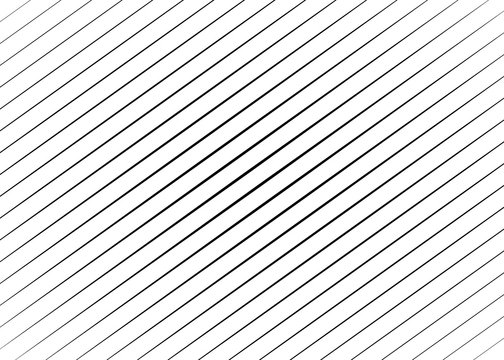 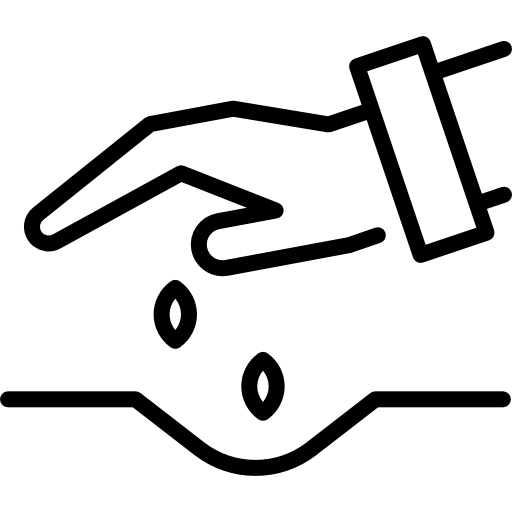 Légende
5,5 J
3 J
9,5 J
Stades maïs :
2 J
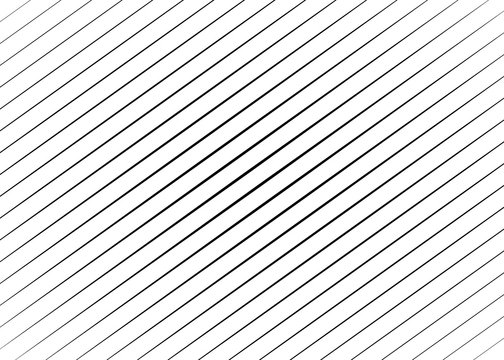 Prélevée
1 J
Stades 2-4F
Stades 4-10F
Stades 10-12F
1,5 J
Nombre de jours disponibles
- J
9 J
Semis tardif : 20/05
Semis précoce : 10/04
Semis moyen : 01/05
3
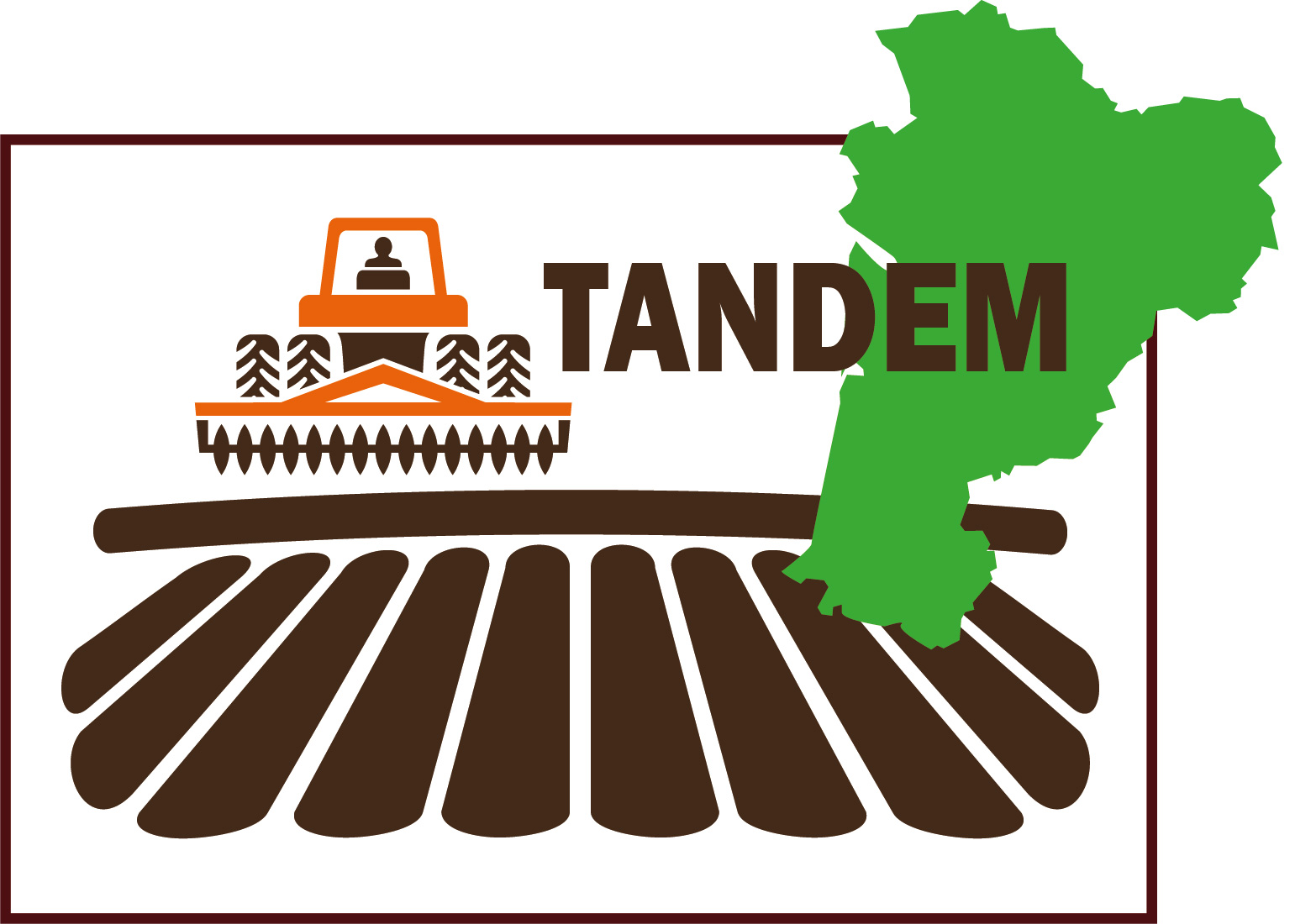 Calendrier des jours disponibles d’intervention sur maïs dans la Haute-Vienne
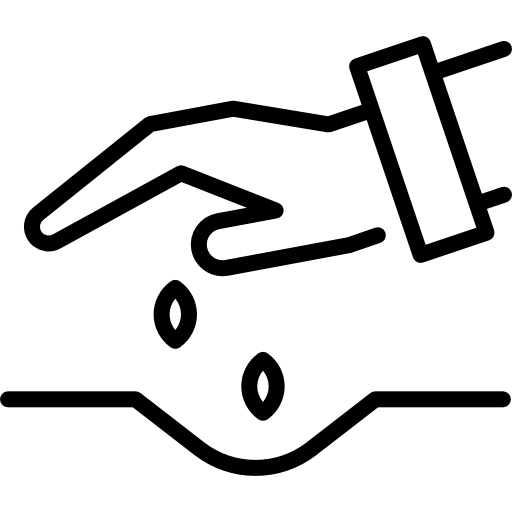 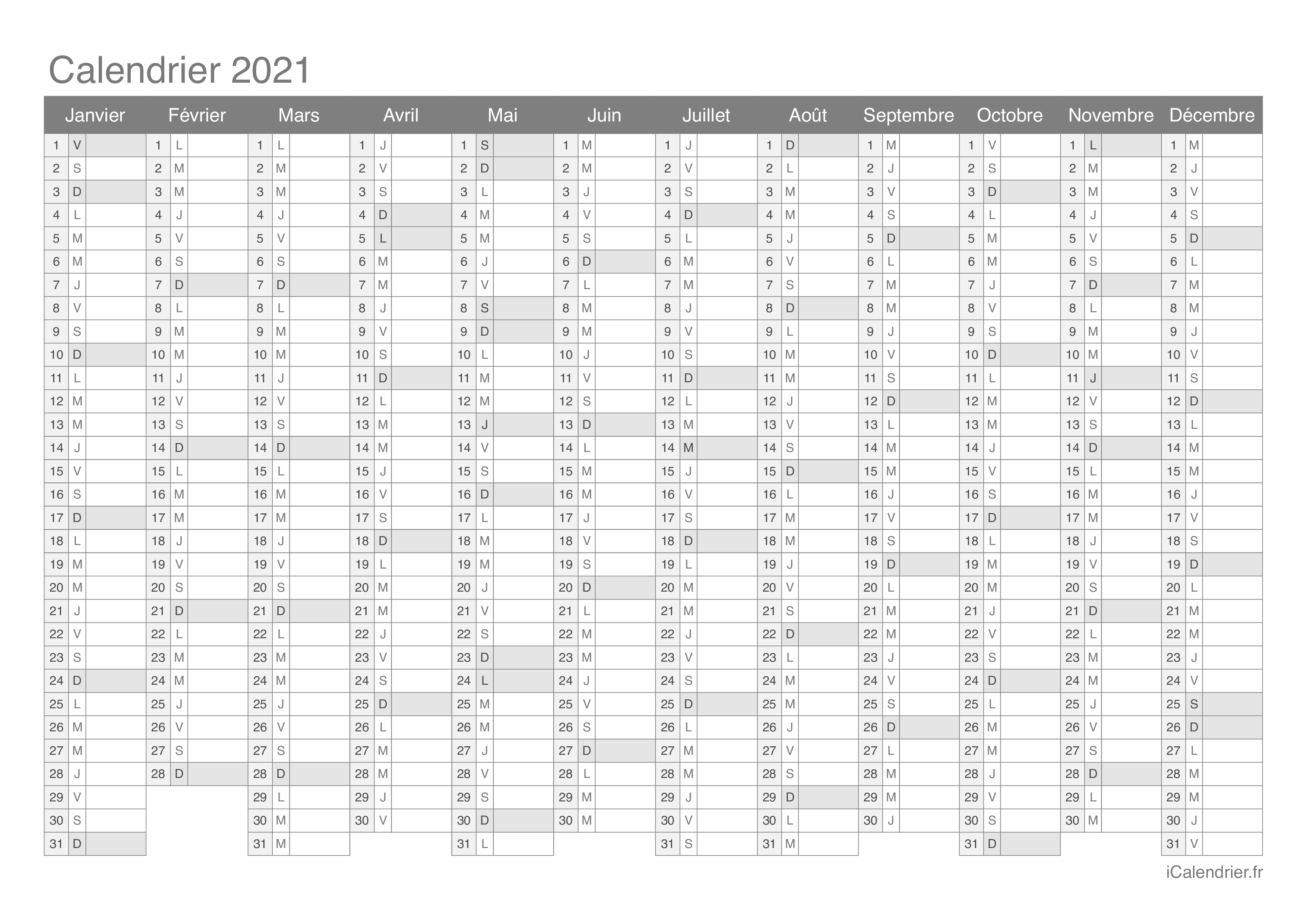 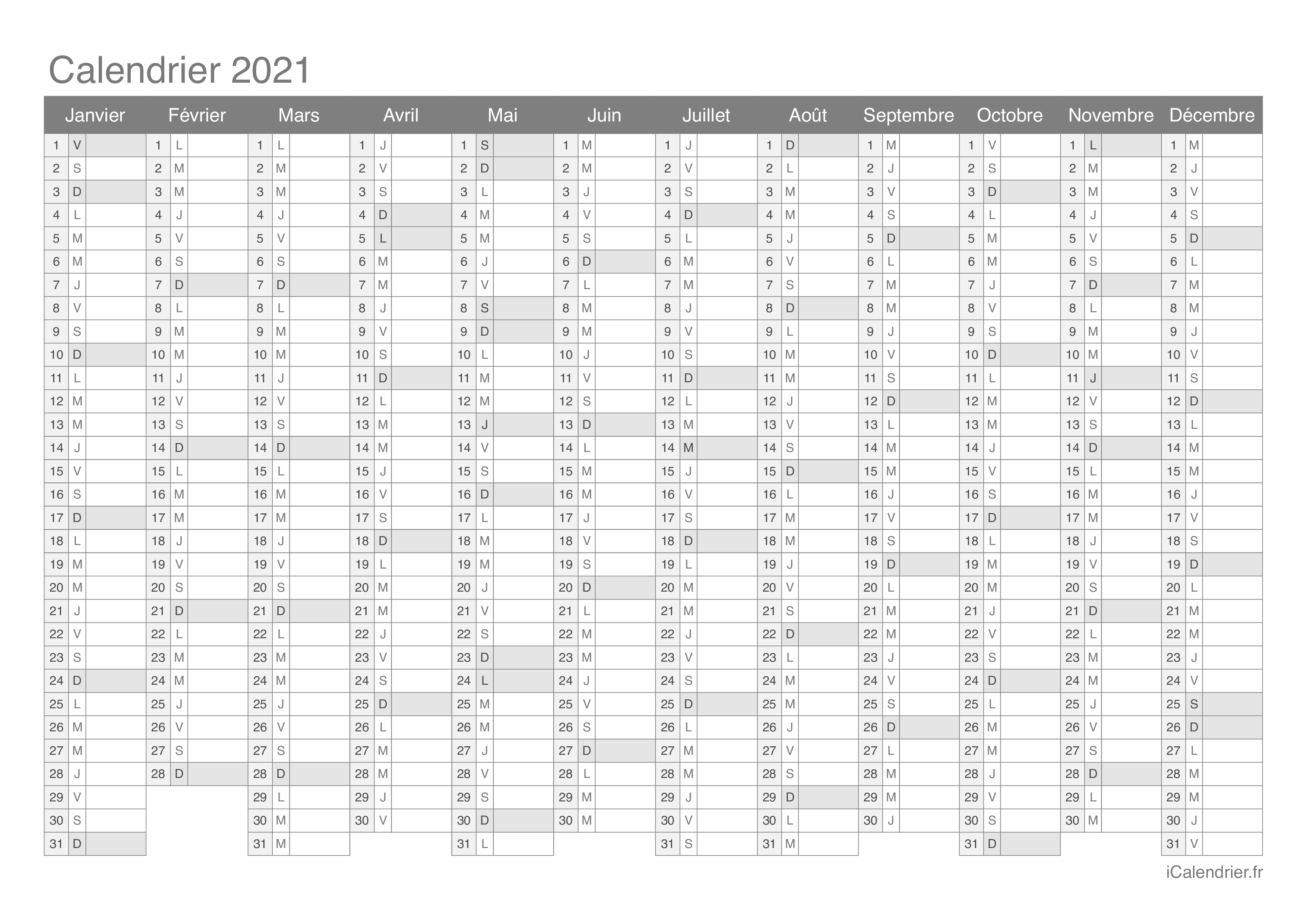 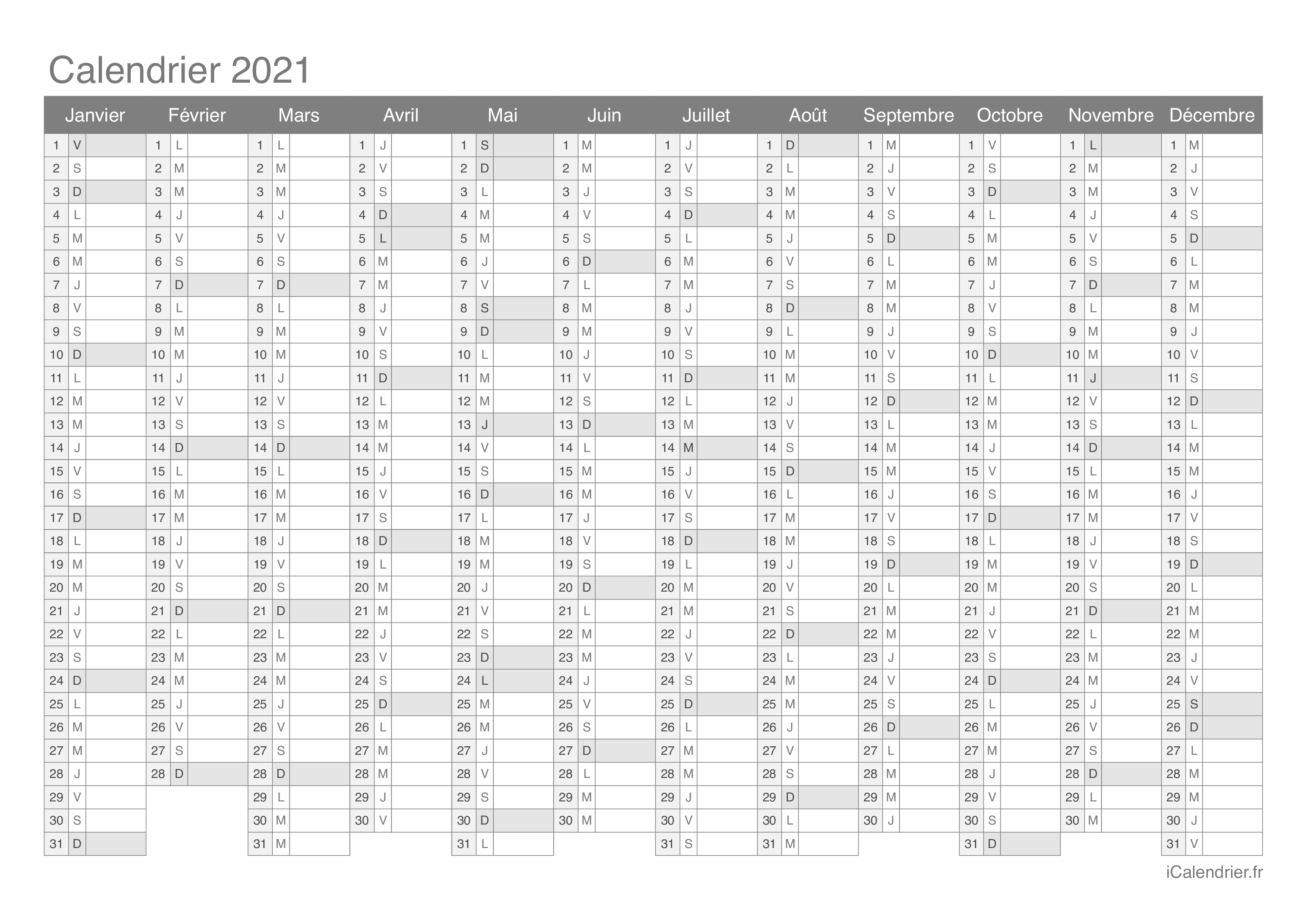 7,5 J
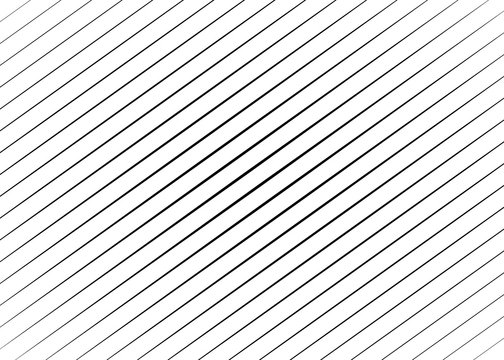 2 J
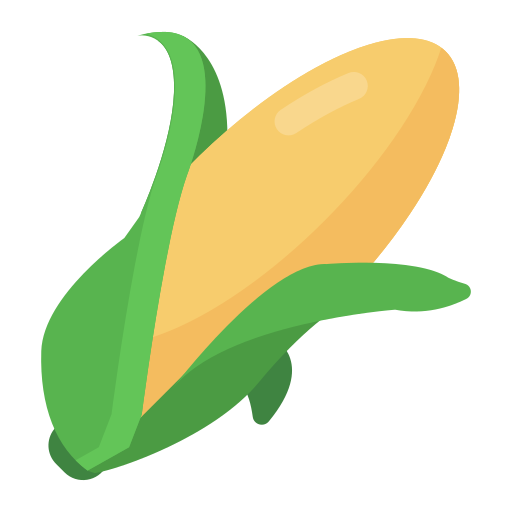 Maïs
2 J
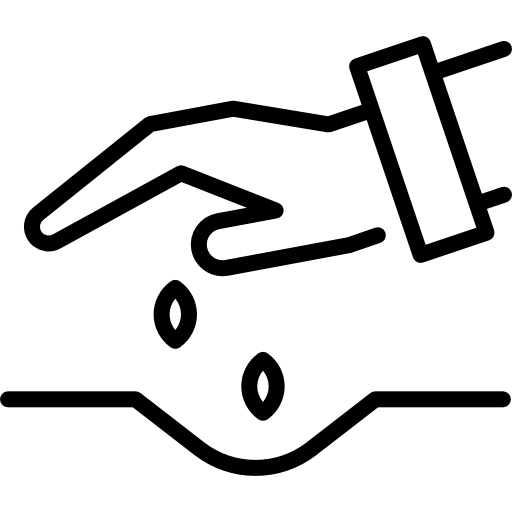 Limoges
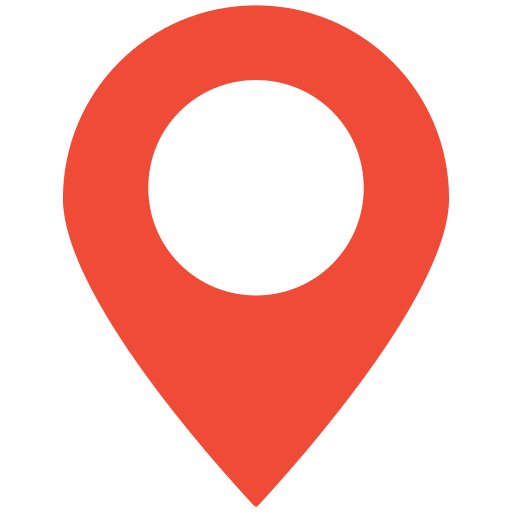 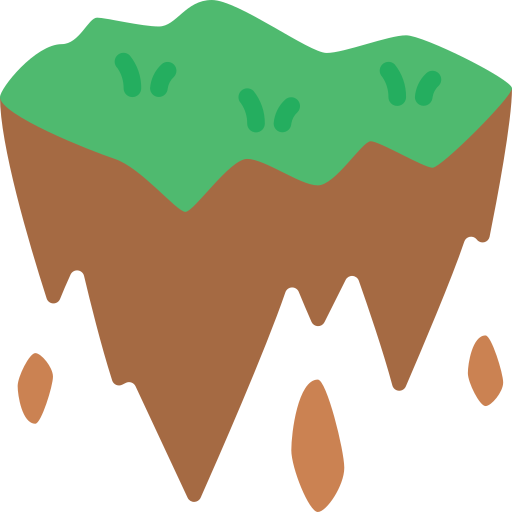 7 J
Sablo-limoneux
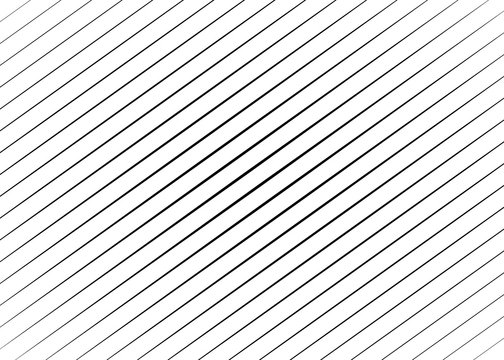 3 J
2 J
2 J
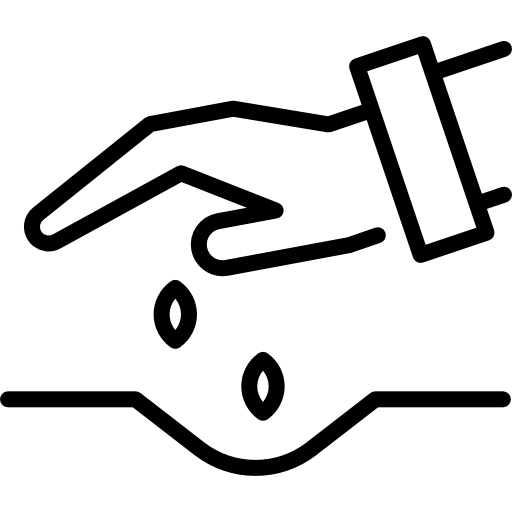 Légende
8,5 J
Stades maïs :
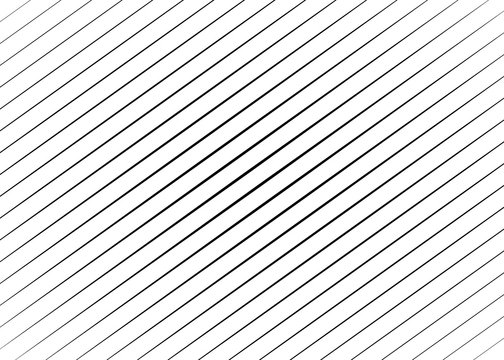 Prélevée
0,5 J
Stades 2-4F
Stades 4-10F
4 J
Stades 10-12F
3,5 J
Nombre de jours disponibles
- J
2 J
Semis tardif : 20/05
Semis précoce : 10/04
Semis moyen : 01/05
4